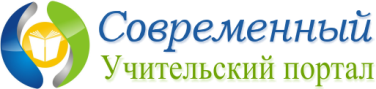 Летний марафон интерактивных презентаций
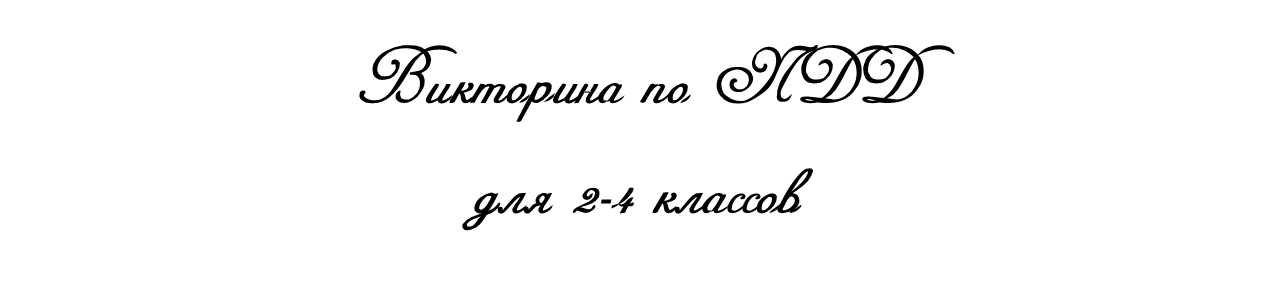 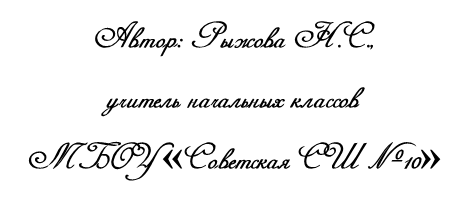 Дорогой друг!
Ты уже взрослый и много правил знаешь. Но никогда не бывает поздно – повторить. 
	Сегодня я предлагаю тебе повторить ПДД. Пройди все 5 этапов. На пути тебя ждет немало сюрпризов.
	Желаю удачи!
1) Разминка
2) Азбука пешехода
3) Автомультфильмы
4) Дорожные знаки
5) Автодорожный биатлон
1. Какое движение характерно для России?
Левостороннее
Подумай еще!
Правостороннее
Молодец!
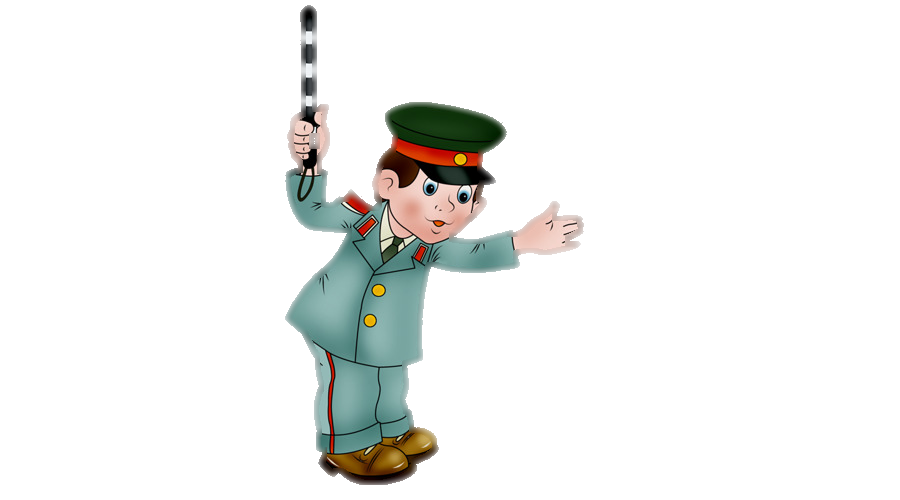 2. Существует несколько видов пешеходных переходов. Выберите правильные названия из предложенных.
Водные, воздушные.
Подумай еще!
Наводные, подводные.
Молодец!
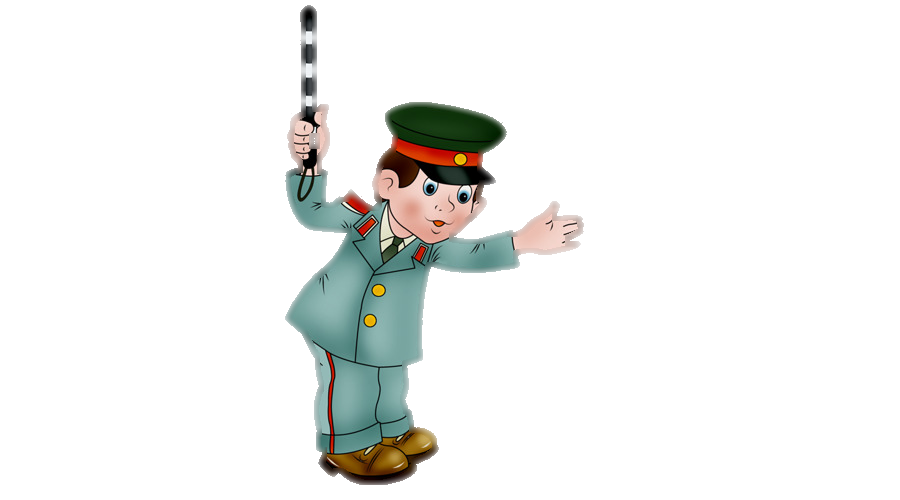 Наземные, надземные, подземные.
3. Как переходят дорогу на перекрестке правильно?
Посмотрев налево, а на середине перекрестка посмотрев направо.
Подумай еще!
Пока нет машин, быстро перебежать перекресток, чтобы не создавать помех для движущего транспорта.
Молодец!
Строго по линиям тротуаров или по обочинам.
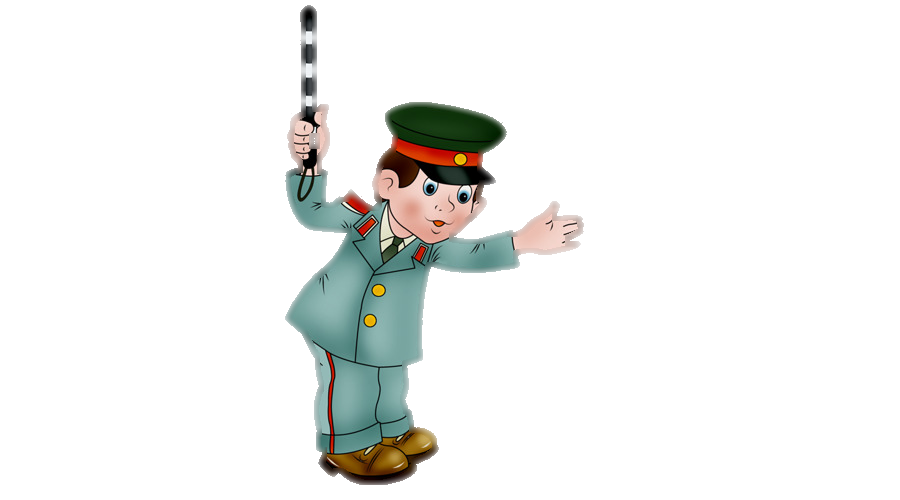 Посмотрев направо, а на середине перекрестка посмотрев налево.
4. Представьте ситуацию. Вы подошли к дороге, где нет ни пешеходного перехода, ни перекрестка, а вам нужно перейти на другую сторону. Как правильно поступить?
Посмотрев налево, а на середине перекрестка посмотрев направо.
Подумай еще!
Переходить дорогу там, где она хорошо просматривается во все стороны.
Молодец!
Строго по линиям тротуаров или по обочинам.
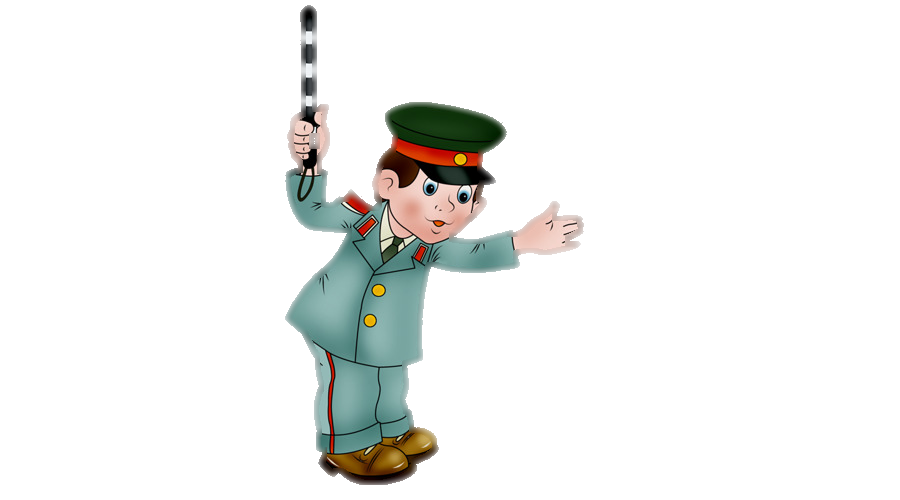 Посмотрев направо, а на середине перекрестка посмотрев налево.
5. Расскажите алгоритм действий при переходе дороги.
Подумай еще!
Подойти к краю проезжей части. Посмотреть направо, если нет движущегося транспорта, начать движение до середины  проезжей части. Посмотреть налево, если нет движущегося транспорта, продолжить движение до конца проезжей части.
Молодец!
Подойти к краю проезжей части. Посмотреть налево, если нет движущегося транспорта, начать движение до середины проезжей части. Посмотреть направо, если нет движущегося транспорта, продолжить движение до конца проезжей части.
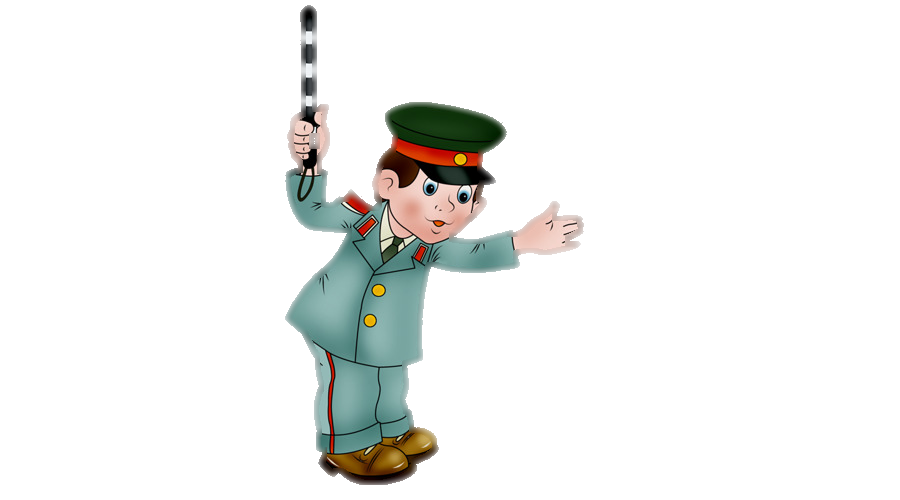 6. Какую роль играет на проезжей части регулировщик?
Регулирует движение пешеходов.
Регулирует движение пешеходов и транспортных средств.
Подумай еще!
Выполняет роль светофора.
Молодец!
Регулирует движение транспортных средств.
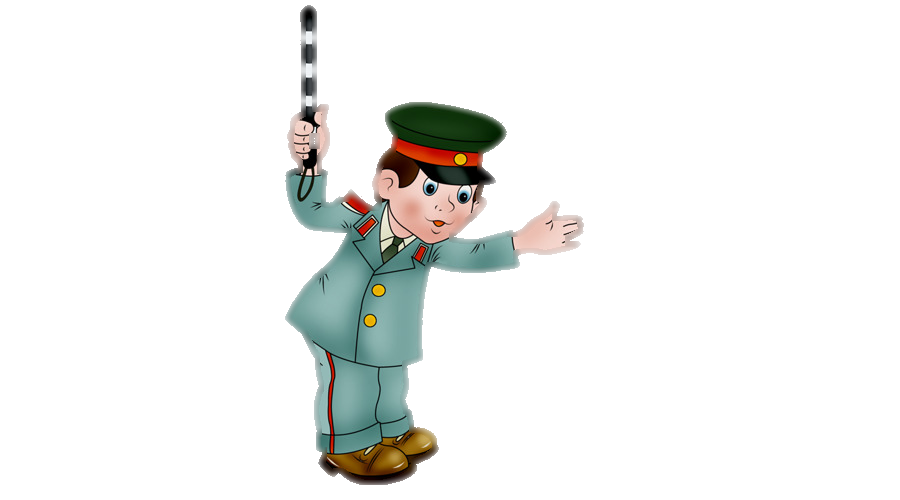 7. Что означает синий цвет на дорожных знаках?
То, что эти знаки относятся к категории 
         разрешающих.
Подумай еще!
То, что эти знаки относятся к категории указательных.
То, что эти знаки относятся к категории запрещающих.
Молодец!
То, что эти знаки относятся к категории предупреждающих.
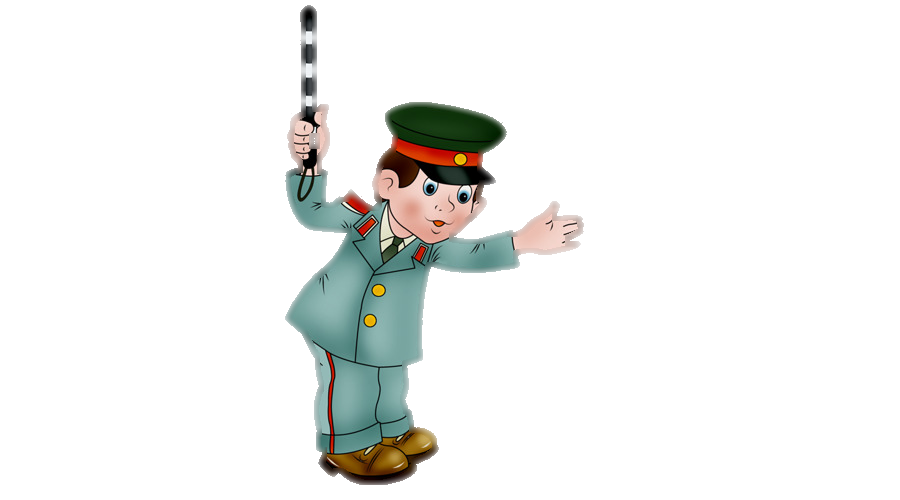 То, что эти знаки относятся к категории разрешающих и указательных.
8. Что означает красный цвет на дорожных знаках?
Это разрешающие знаки.
Подумай еще!
Это запрещающие знаки.
Это предупреждающие знаки.
Молодец!
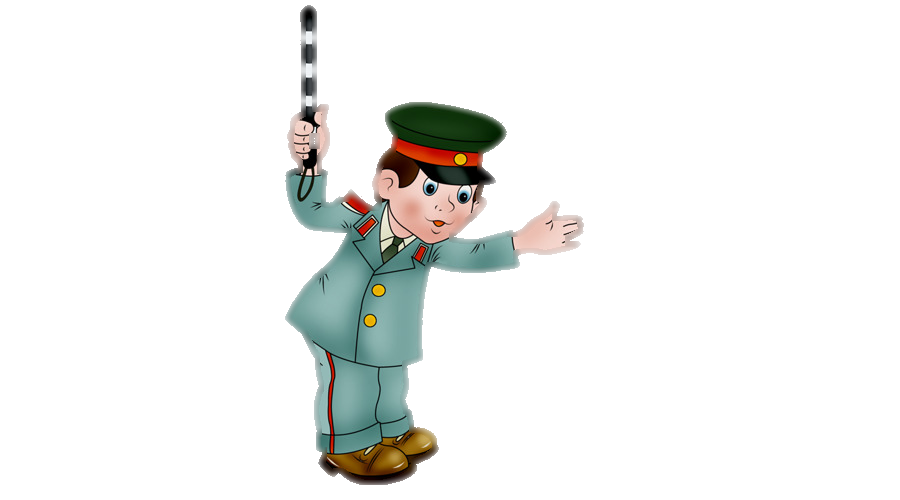 Это указательные знаки.
Это предупреждающие и запрещающие знаки.
1. Каким транспортным средствам разрешается ехать на красный цвет светофора?
Легковым
Машине скорой помощи
Подумай еще!
Грузовым
Молодец!
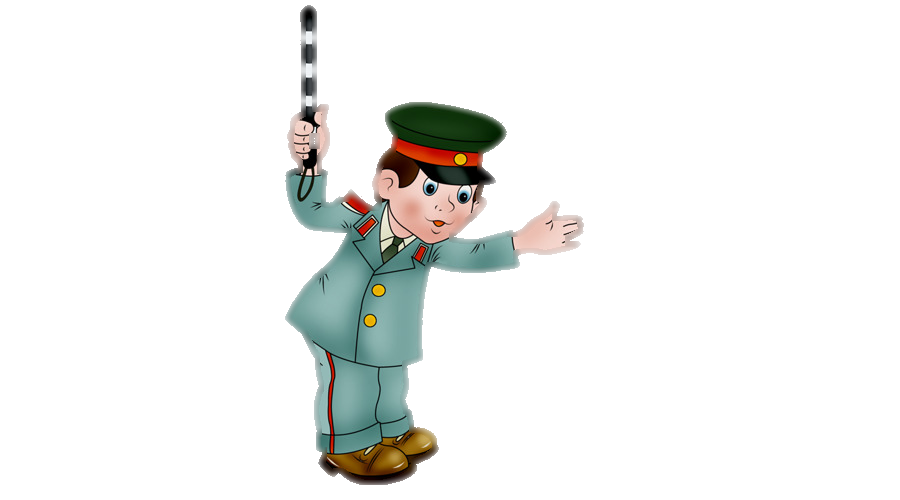 Никаким
2. Для чего регулировщику нужен жезл?
Отгонять насекомых.
Подумай еще!
Махать им водителям в знак приветствия.
Молодец!
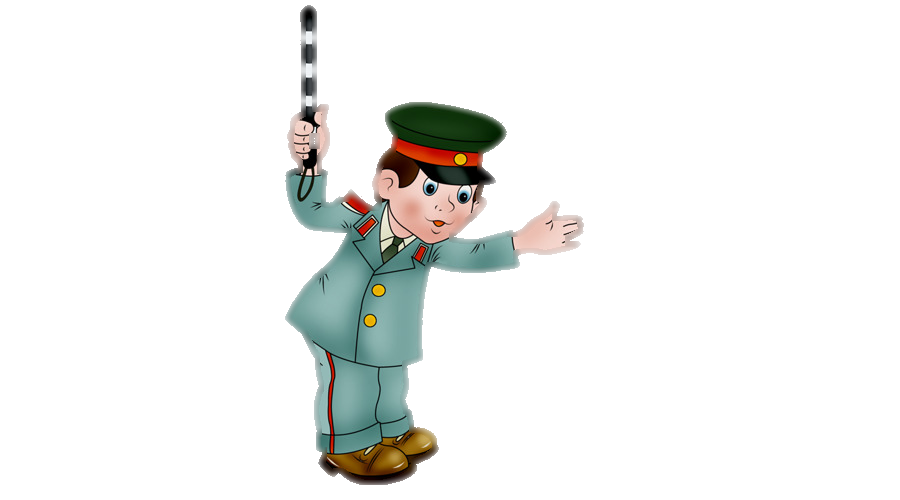 Для красоты.
Регулировать движение.
3. Пешеходы могут переходить улицу только на *** свет светофора.
На любой, если никто не видит
Подумай еще!
Желтый
Красный
Молодец!
Зеленый
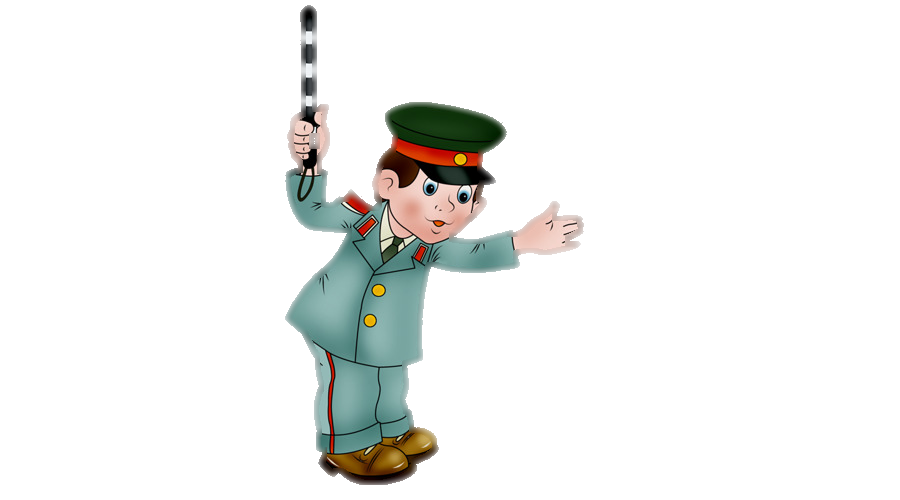 4. Как правильно переходить дорогу при выходе из автобуса?
Обойти автобус спереди
Подумай еще!
Пролезть под автобусом
Обойти автобус сзади
Молодец!
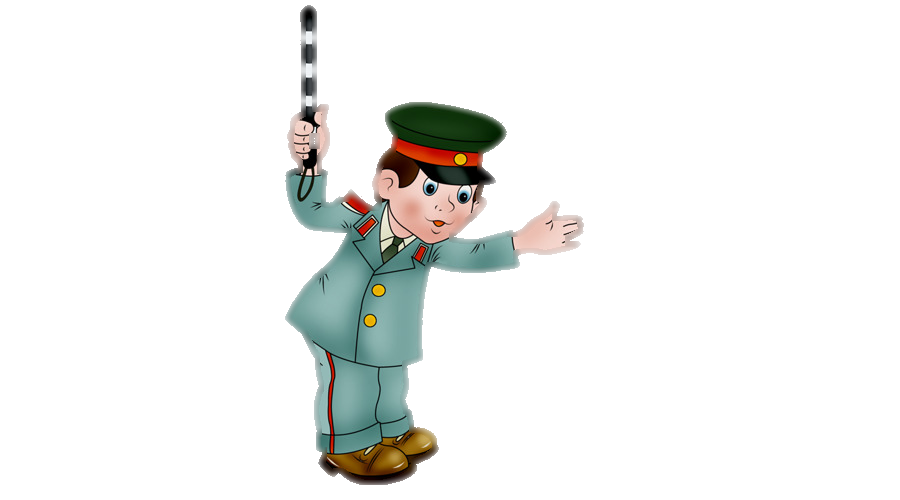 Не имеет значения
5. Как правильно переходить дорогу при выходе из трамвая?
Подумай еще!
Обойти трамвай сзади
Перелезть через трамвай
Обойти трамвай спереди
Молодец!
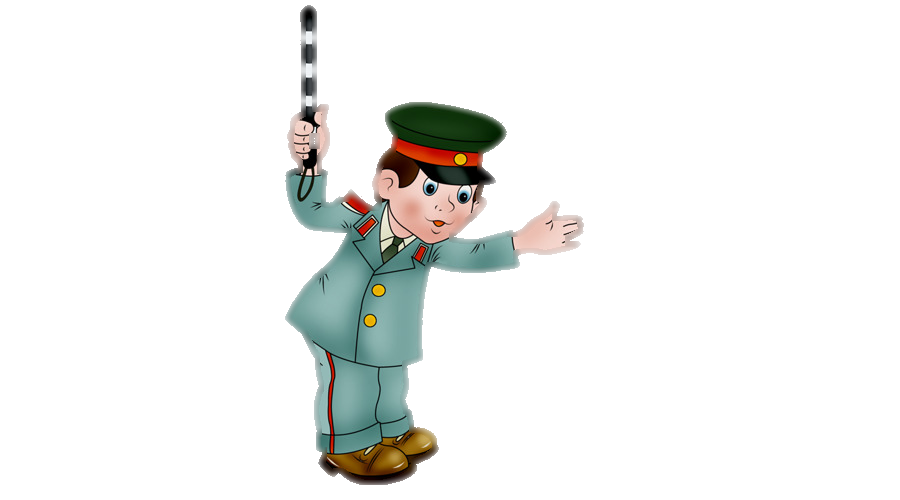 Не имеет значения
6. Можно ли пешеходу начинать движение через проезжую часть, когда мигает зеленый свет светофора?
Можно, если очень быстро.
Нельзя, это опасно и можно создать помехи для других участников движения.
Подумай еще!
Можно, автомобили все равно не начнут движение пока все пешеходы не перейдут дорогу.
Молодец!
Нельзя, накажет регулировщик.
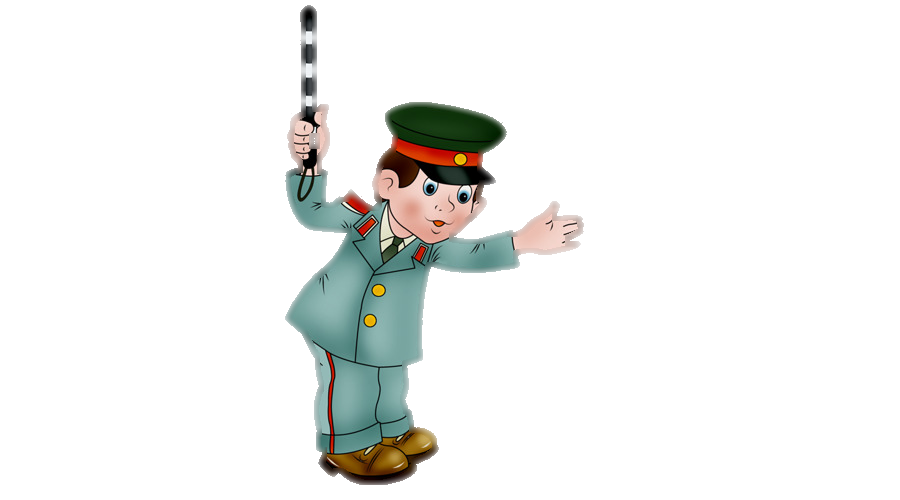 7. Что означает мигающий зеленый свет светофора?
Движение запрещено.
Подумай еще!
Светофор сломался.
Истекает время зеленого сигнала светофора, начинать движение через дорогу нельзя.
Молодец!
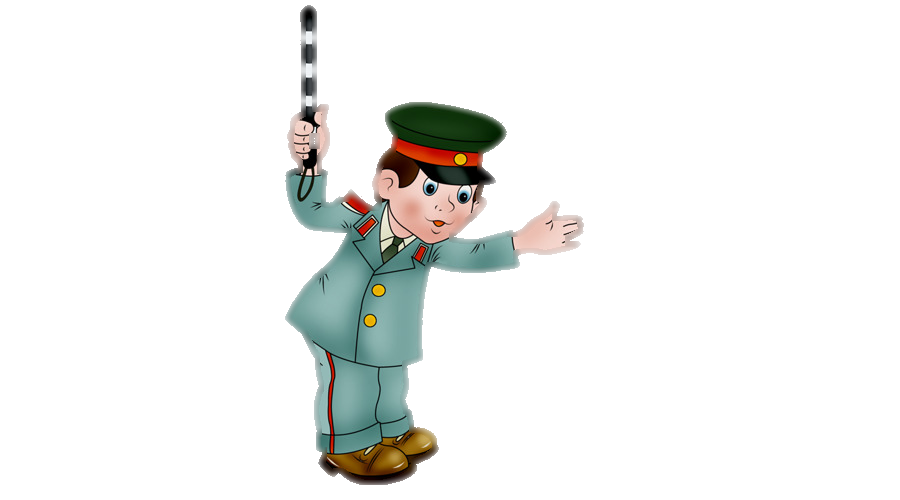 8. Можно ли кататься на санках, коньках или велосипедах по проезжей части?
Можно, если осторожно.
Подумай еще!
Можно под присмотром взрослых.
Нельзя, это опасно.
Молодец!
Катание на санках и коньках строго запрещено, на велосипеде можно ездить с 14 лет, соблюдая правила ПДД.
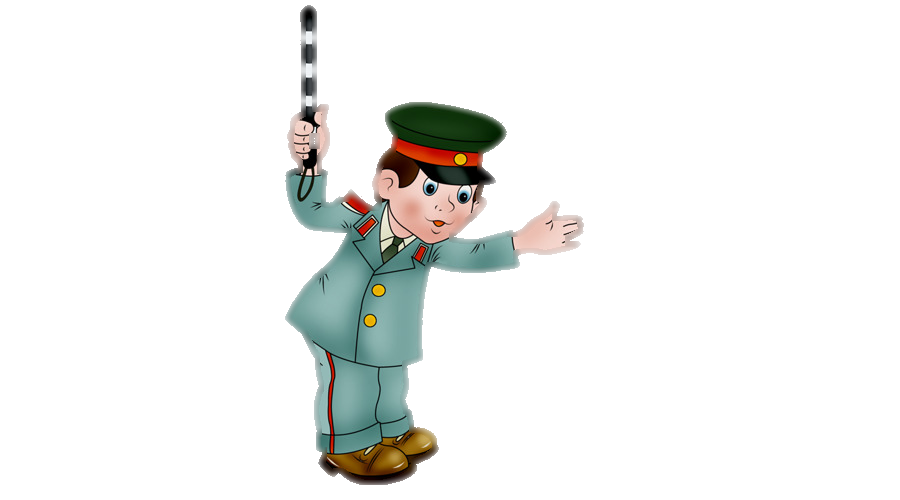 1. Каким видом транспорта управлял Емеля?
Лексусом
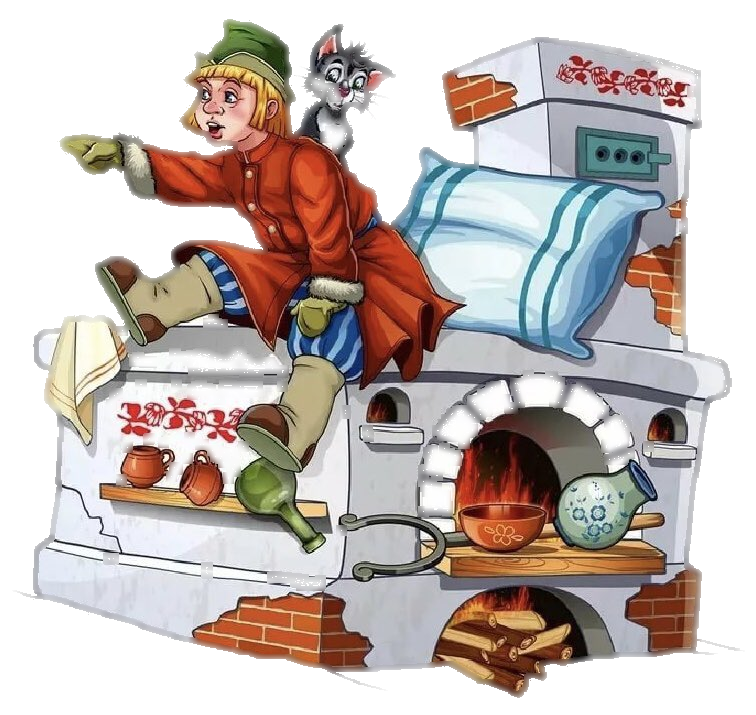 Печкой
Подумай еще!
Тройкой лошадей
Молодец!
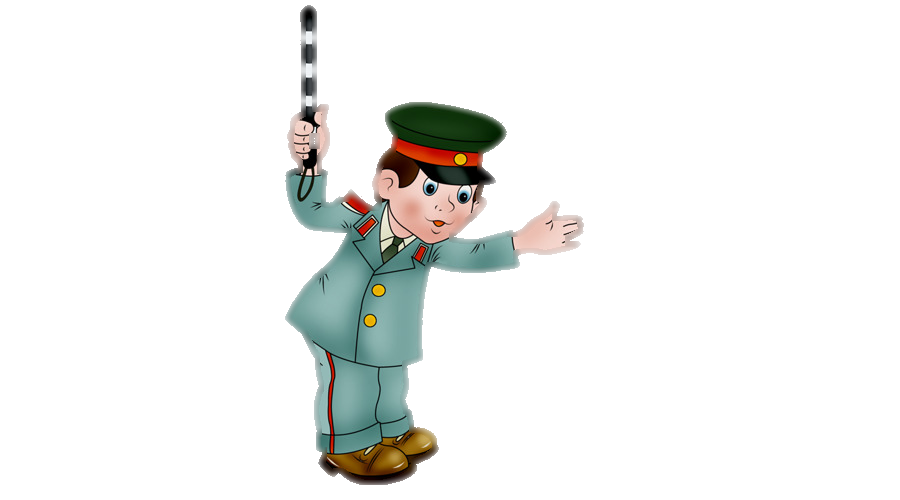 Коньком-горбунком
Щукой
2. Самым любимым видом транспорта у кота Леопольда был…
Трехколесный велосипед
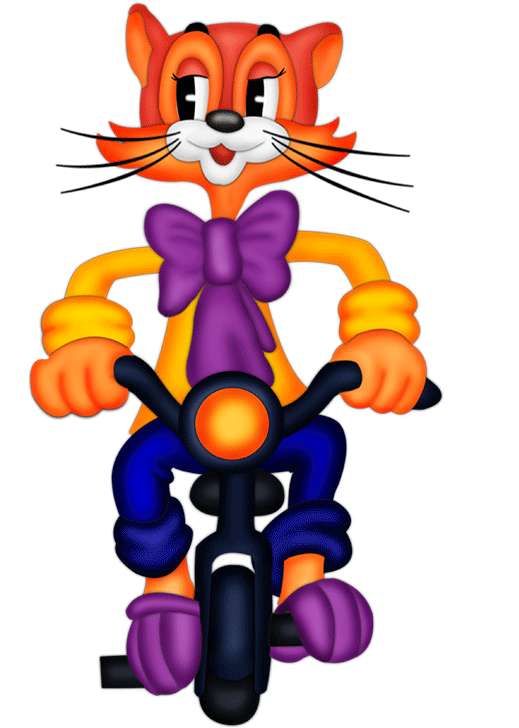 Подумай еще!
Автомобиль
Молодец!
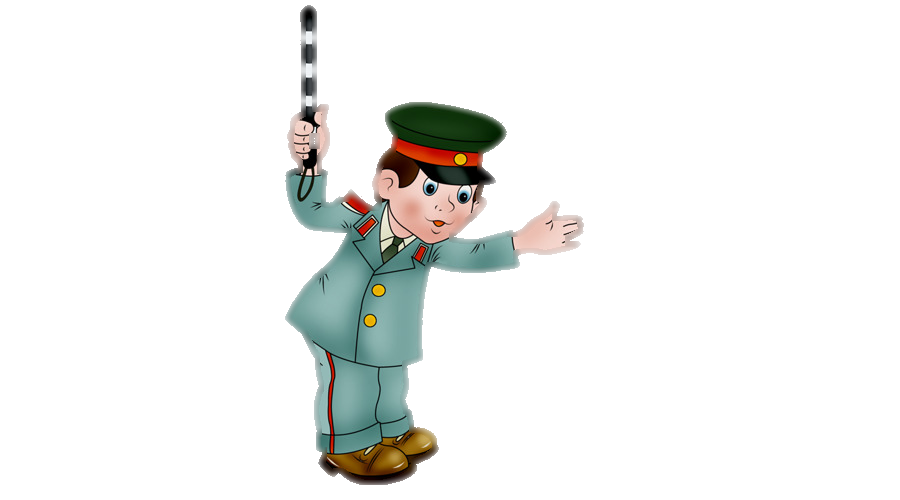 Гусеничный  трактор
Двухколесный велосипед
3. Какой подарок преподнесли почтальону Печкину родители дяди Федора?
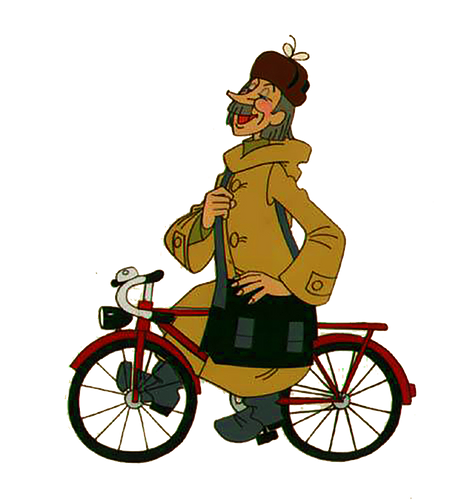 Трехколесный велосипед
Подумай еще!
Автомобиль «Запорожец»
Лошадь с телегой
Молодец!
Двухколесный велосипед
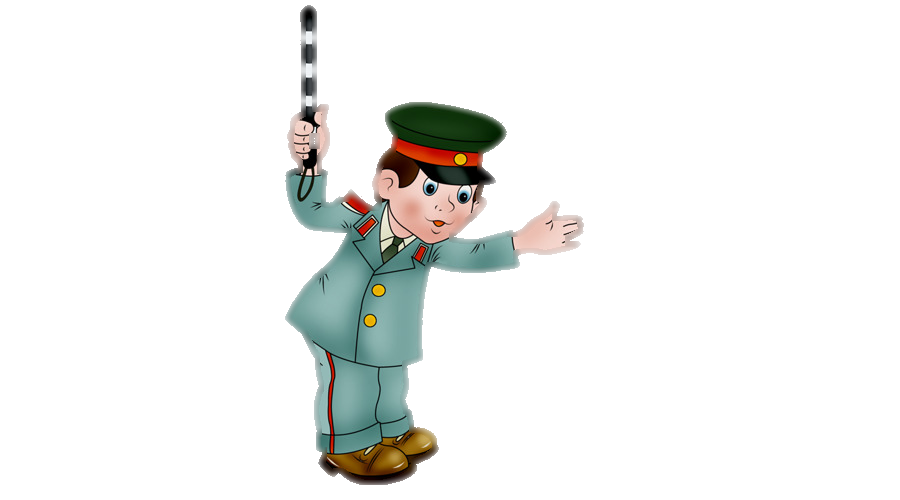 4. В какой вид транспорта превратила Фея тыкву, чтобы Золушка могла поехать на бал?
В тройку вороных
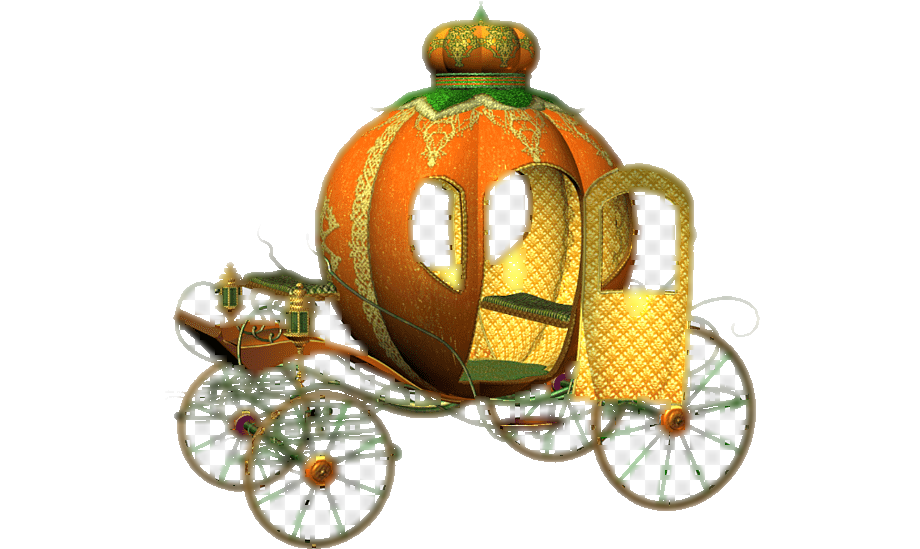 Подумай еще!
В ковер-самолет
В карету
Молодец!
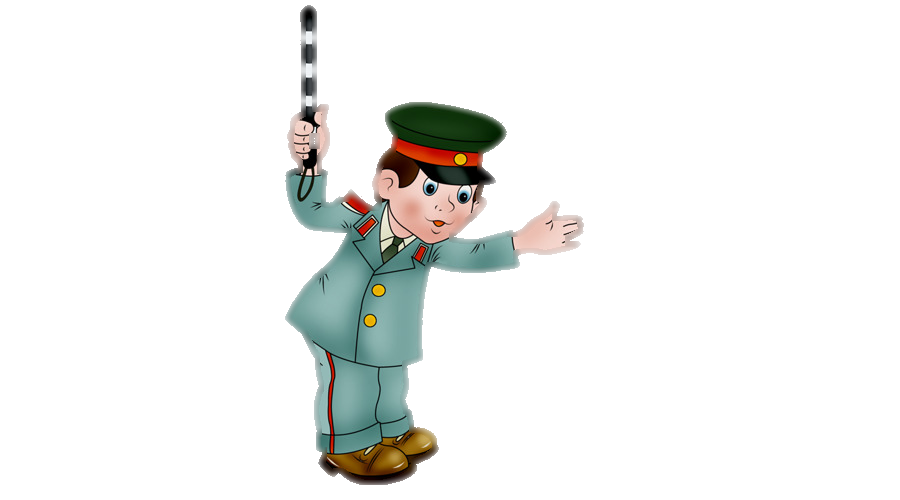 В ступу
5. Каким видом транспорта управлял Иванушка словами «Земля, прощай! В добрый путь!»?
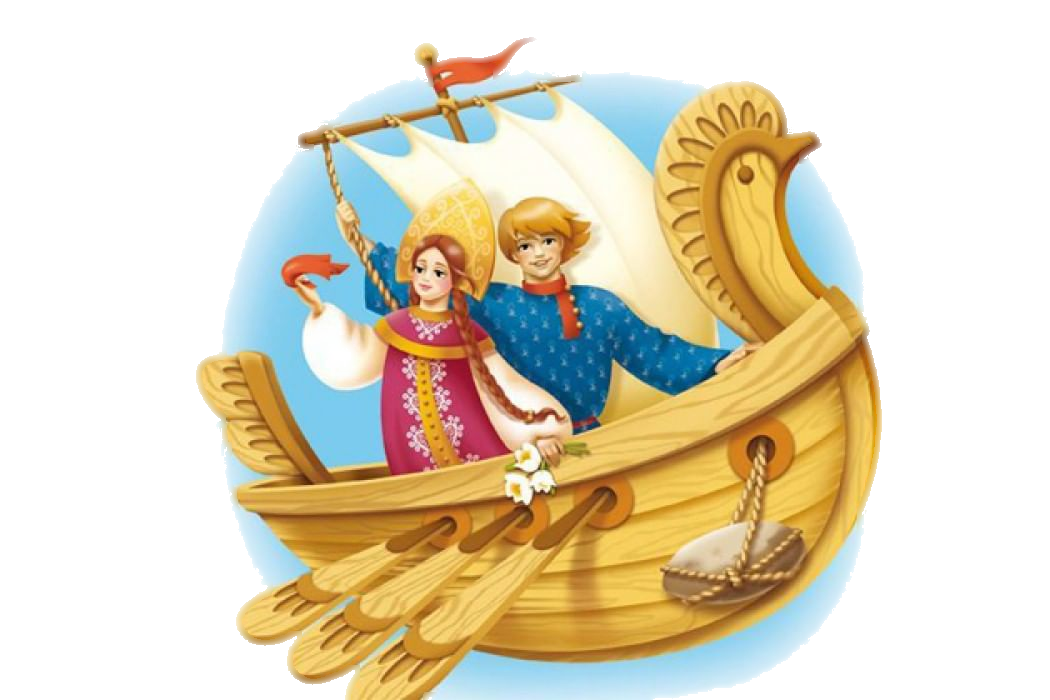 Подумай еще!
Ковром-самолетом
Ступой
Летучим кораблем
Молодец!
Печкой
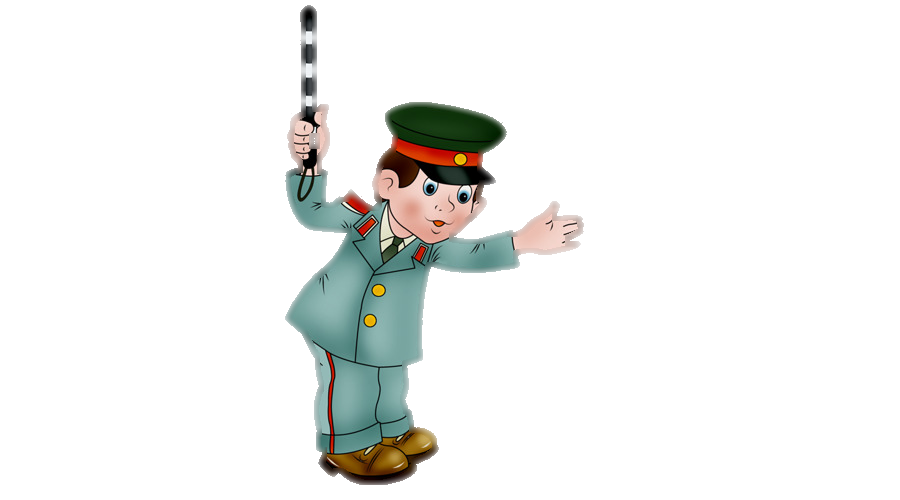 6. На каком виде транспорта летал Хоттабыч?
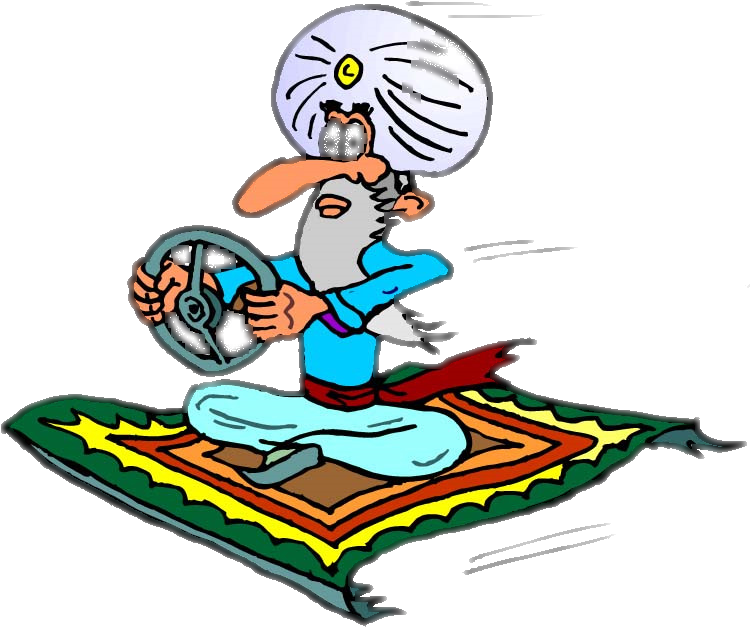 На летучем корабле
Подумай еще!
На ковре-самолете
На печке
Молодец!
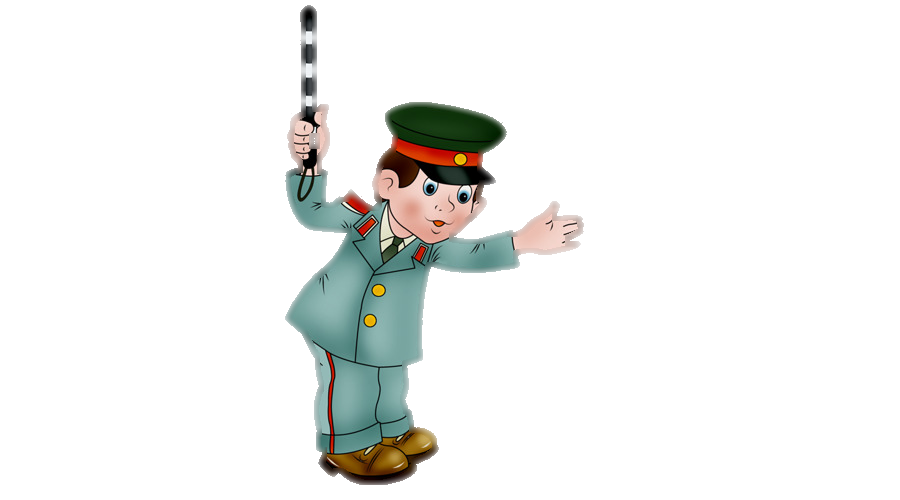 На ступе
7. Каким видом транспорта управляла Баба Яга?
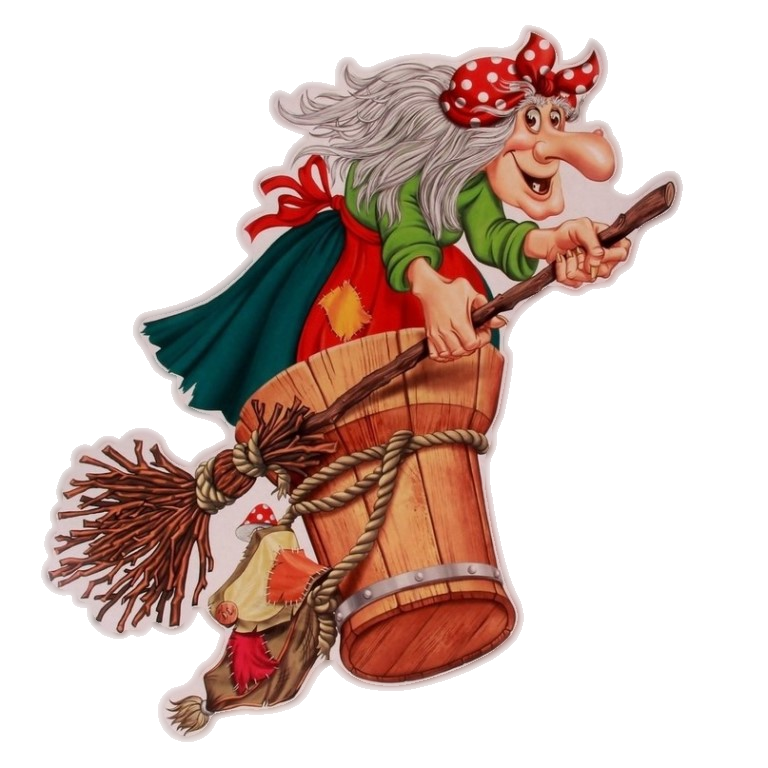 Летучим кораблем
Подумай еще!
Ковром-самолетом
Молодец!
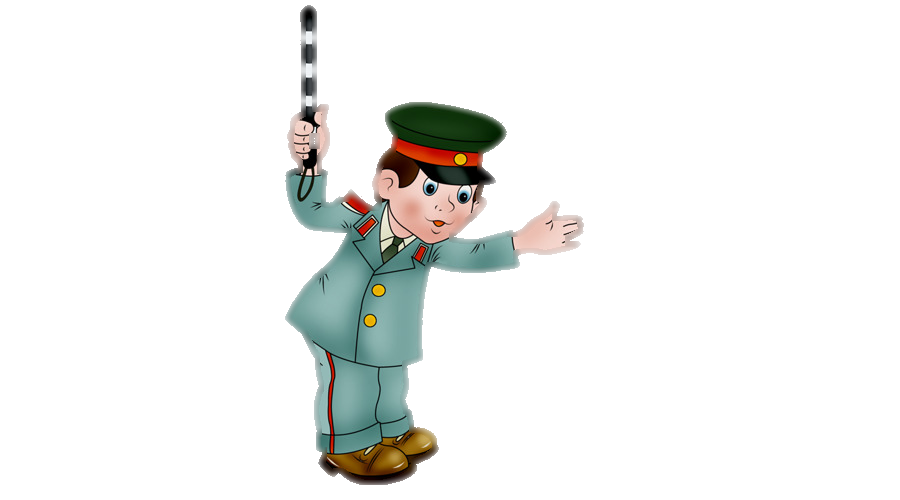 Печкой
Ступой
8. На чем ехал Кай половину дороги ко дворцу снежной королевы?
На лыжах
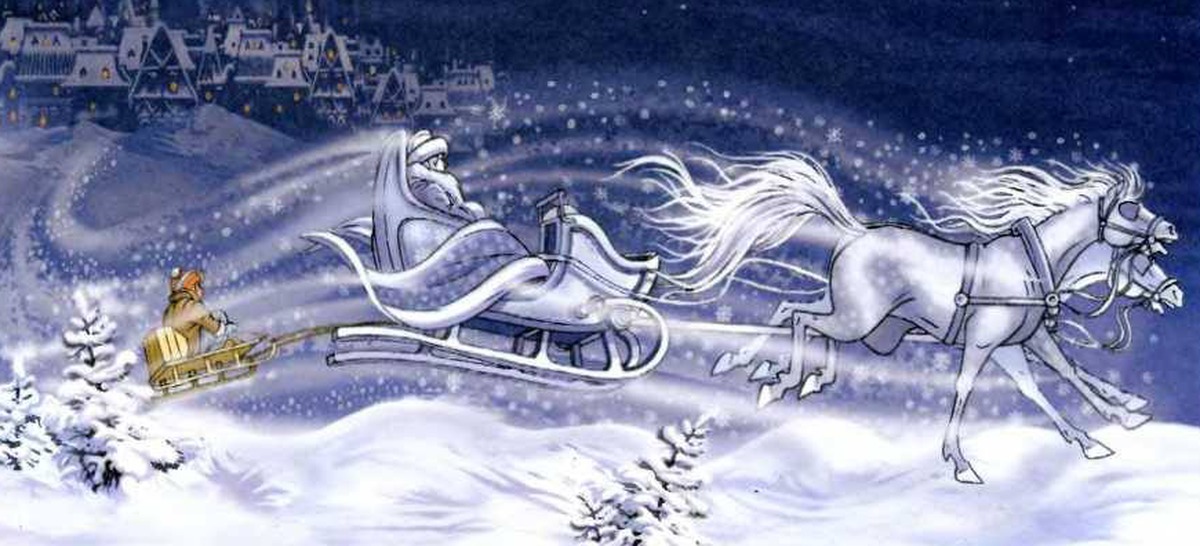 Подумай еще!
На олене
На ковре-самолете
Молодец!
На санках
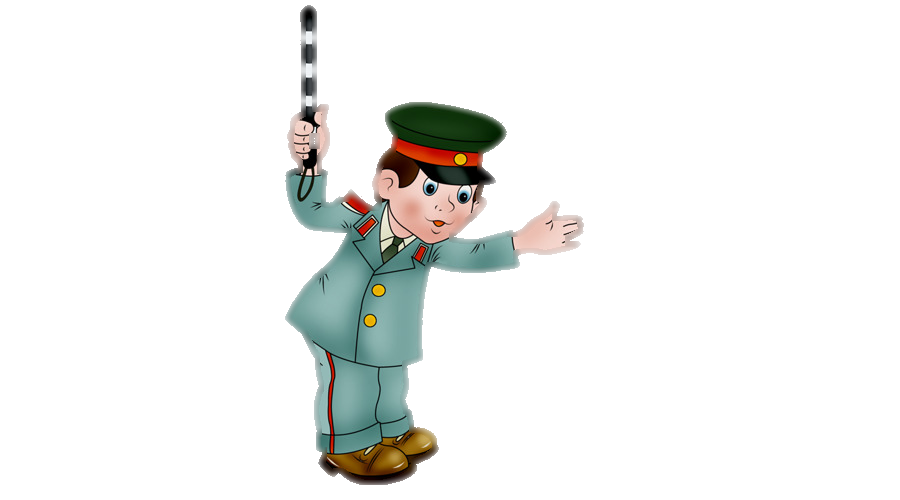 На лошади
9. На чем собирался уехать в Ленинград человек рассеянный с улицы Бассейной?
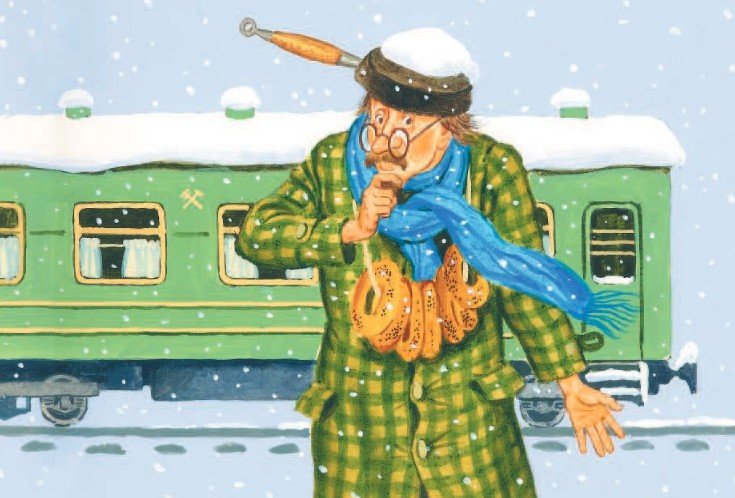 На самолете
Подумай еще!
На велосипеде
На поезде
Молодец!
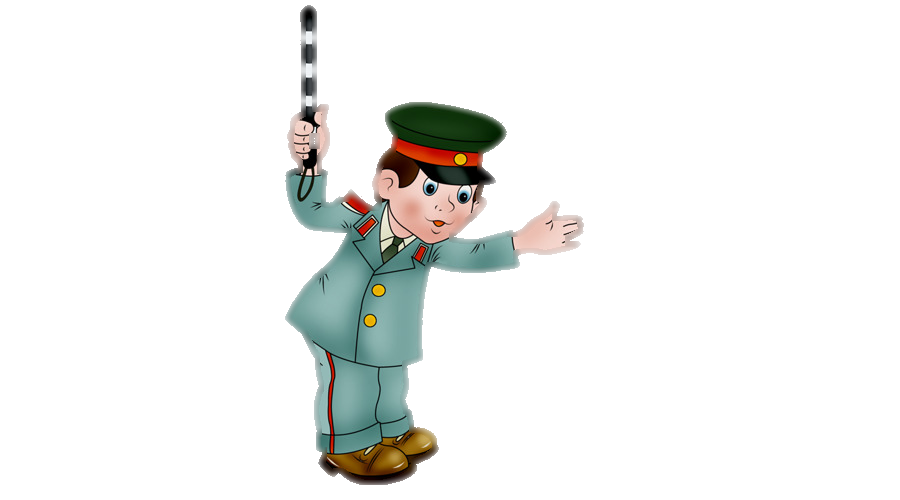 На автомобиле
10. На чем не ехала Герда, пока искала Кая?
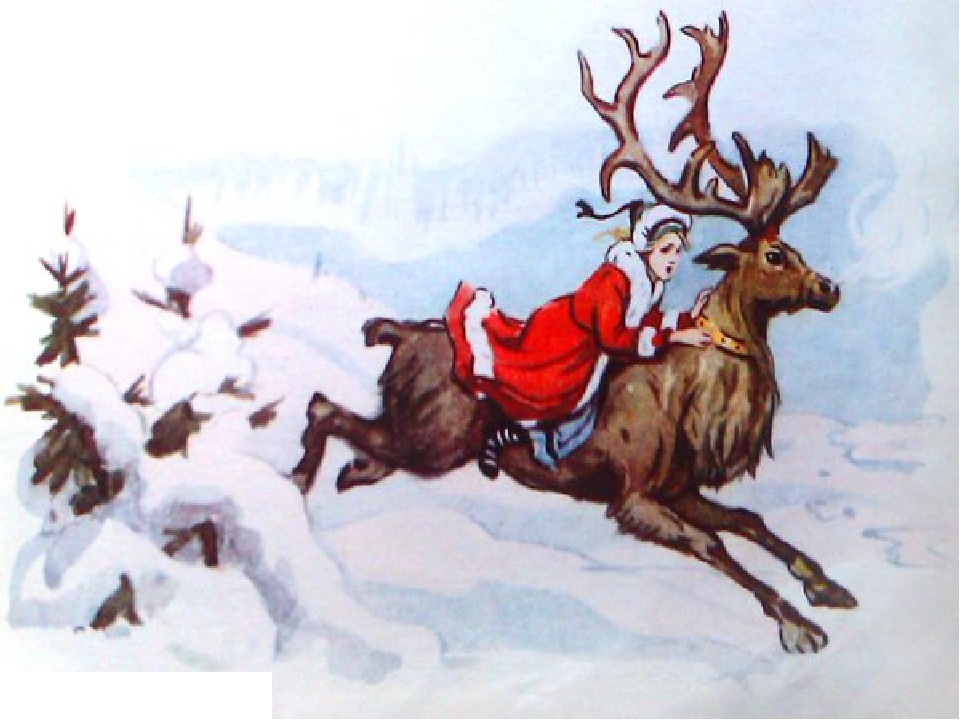 Подумай еще!
В карете
В лодке
На медведе
Молодец!
На олене
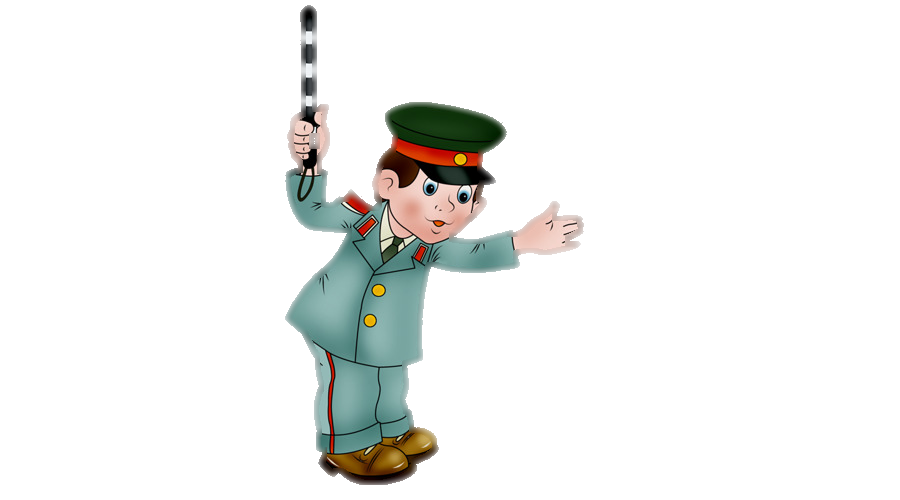 Если ты спешишь в пути через улицу пройти, 
Там иди, где весь народ, там, где знак …
Иди вперед
Пешеходный переход
Подумай еще!
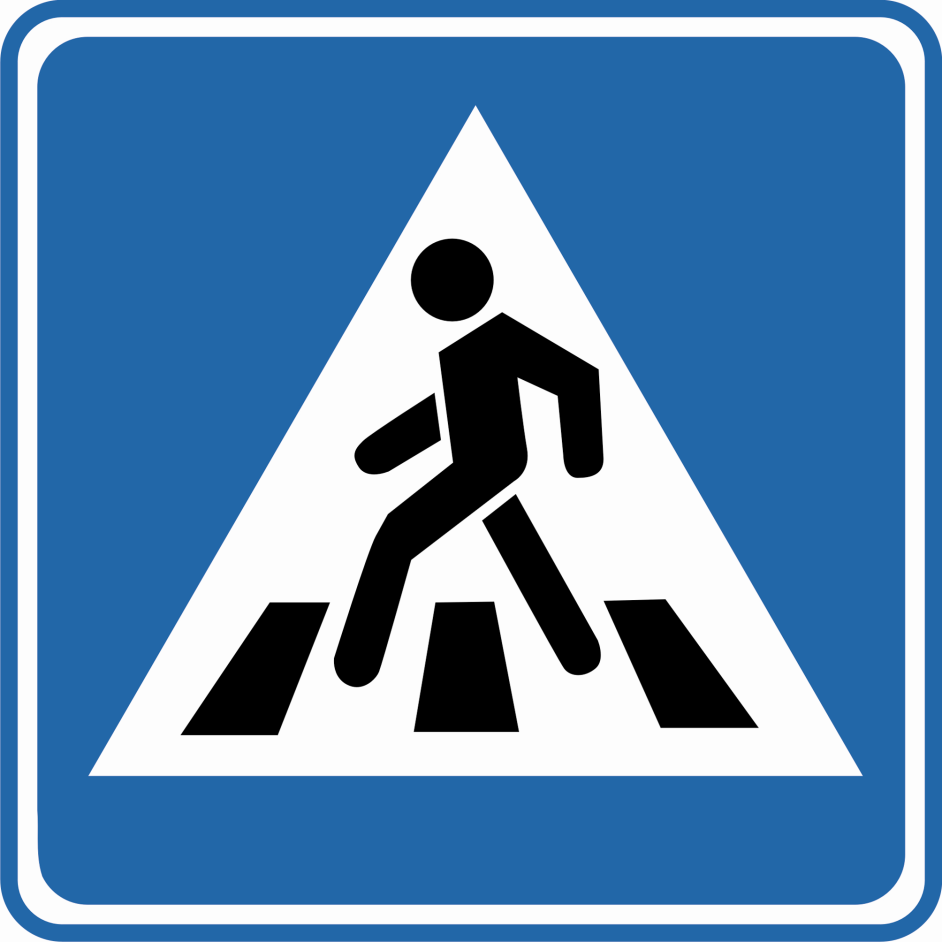 Молодец!
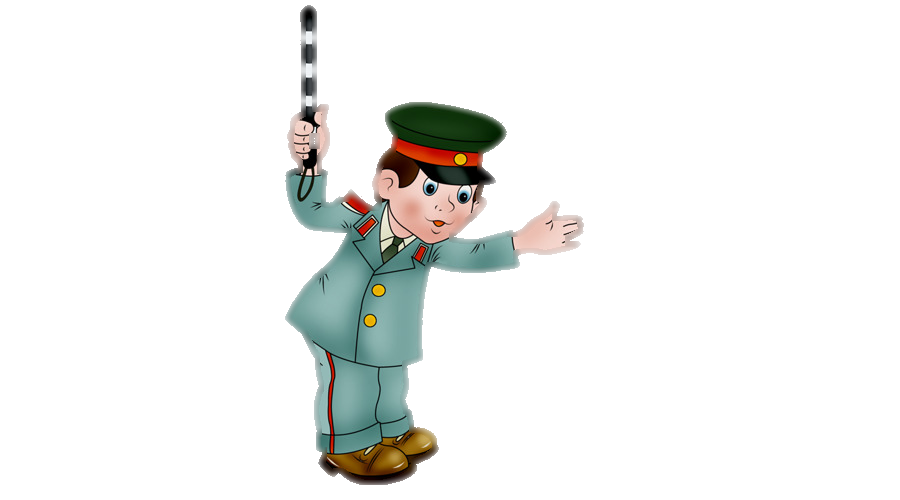 Вокруг ворот
2. Затихают все моторы, и внимательны шофёры, 
Если знаки говорят: «Близко школа! Детский сад!»
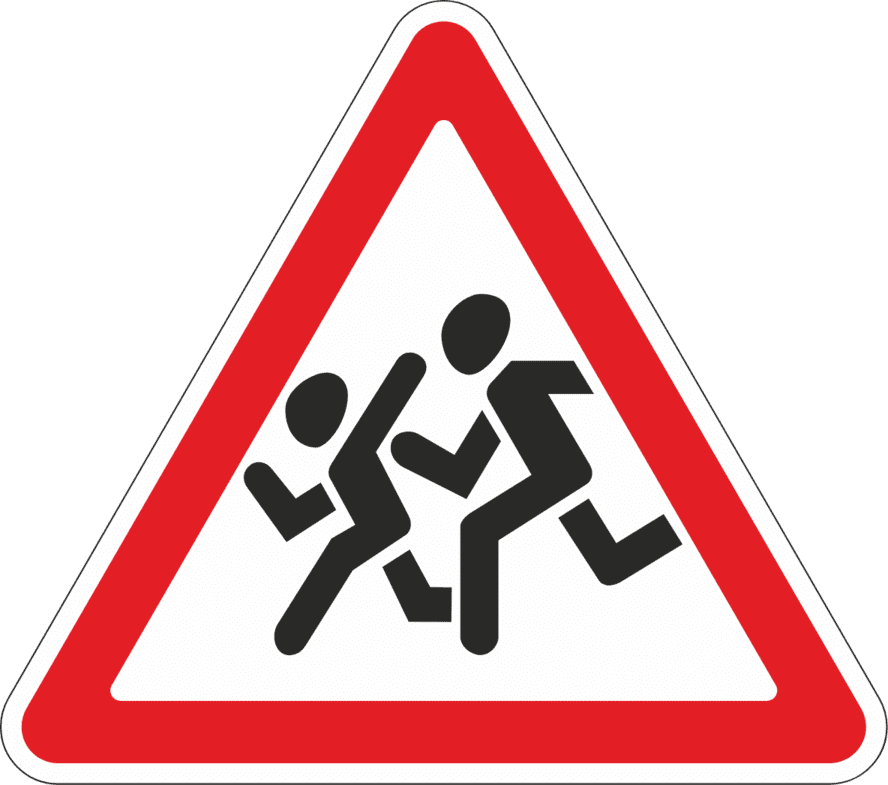 Въезд запрещён
Подумай еще!
Учебное заведение
Молодец!
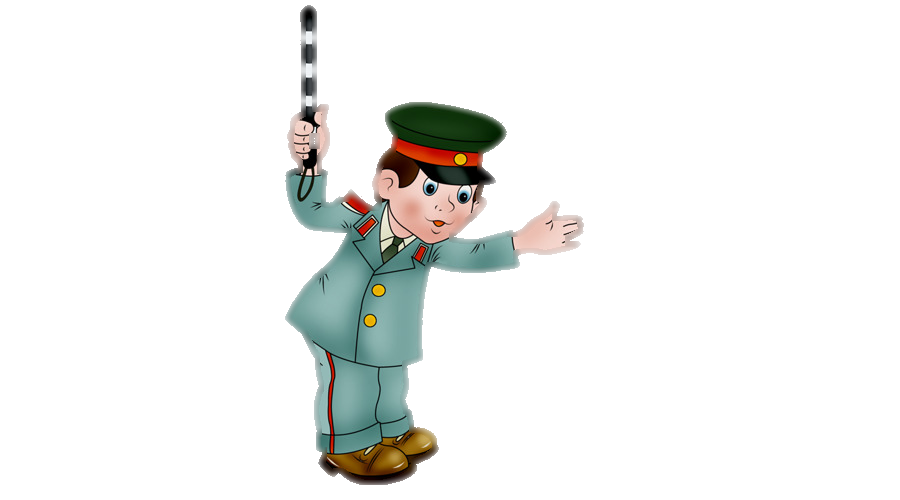 Дети
3. Чудо-конь – велосипед, можно ехать или нет?
Странный этот синий знак, не понять его никак…
Проезд запрещен
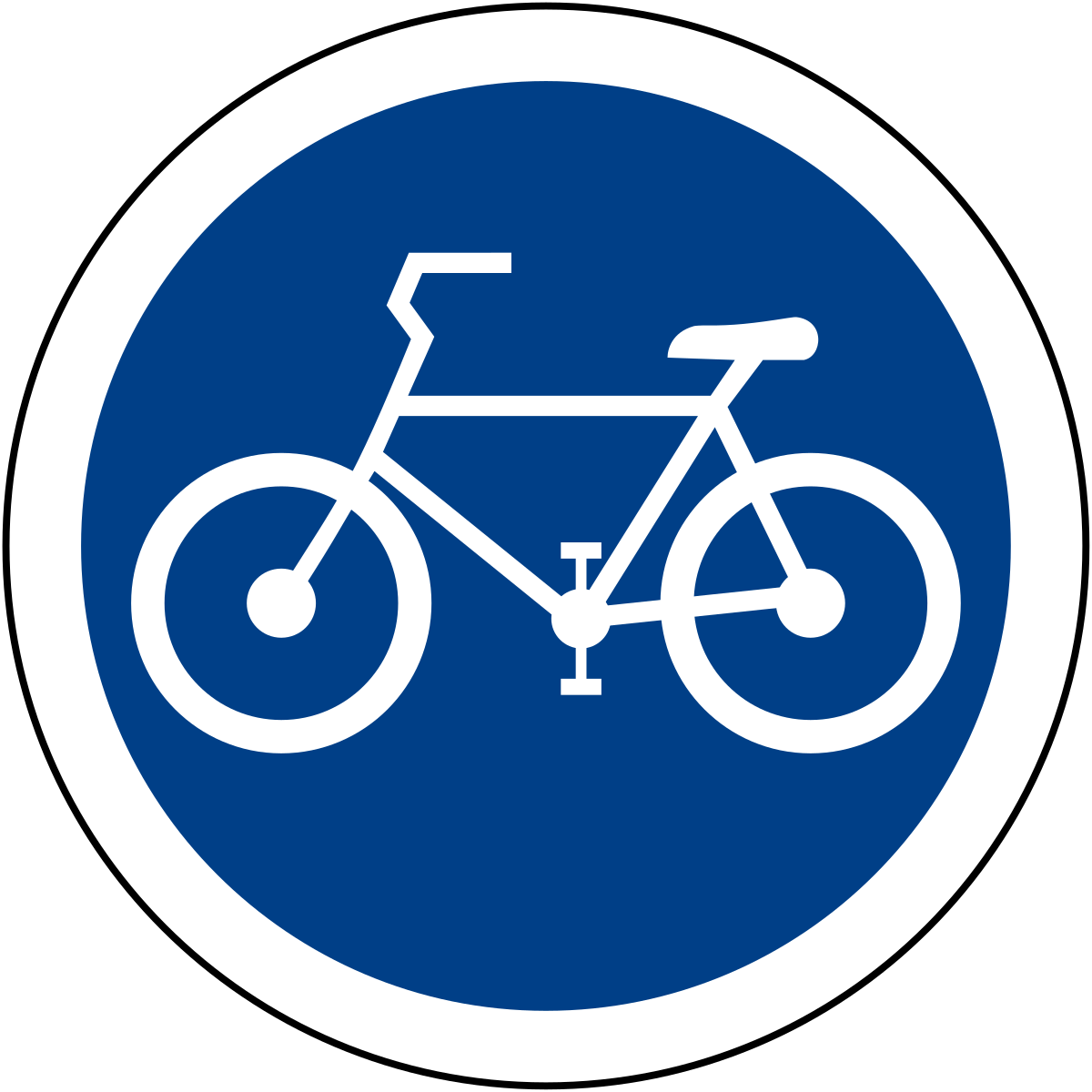 Подумай еще!
Стоп
Дети
Молодец!
Велосипедная дорожка
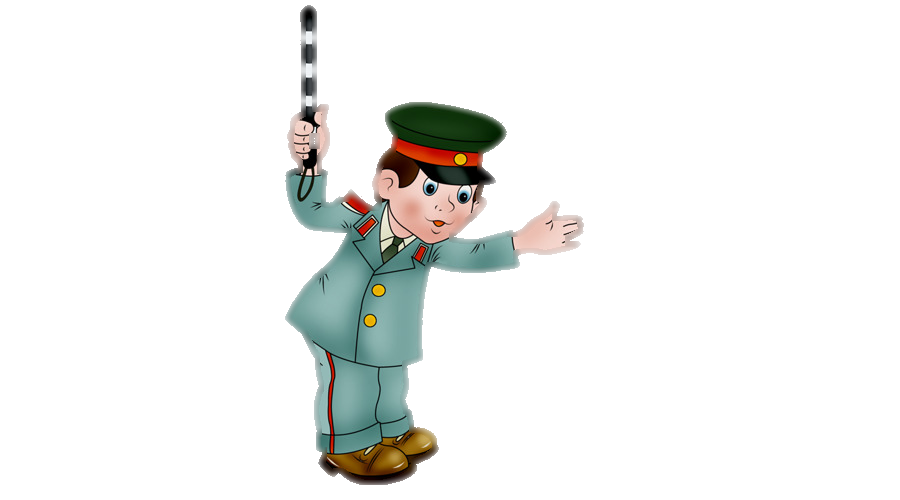 4. Видно строить будут дом – кирпичи висят кругом,
Но у нашего двора строй-площадка не видна.
Дети
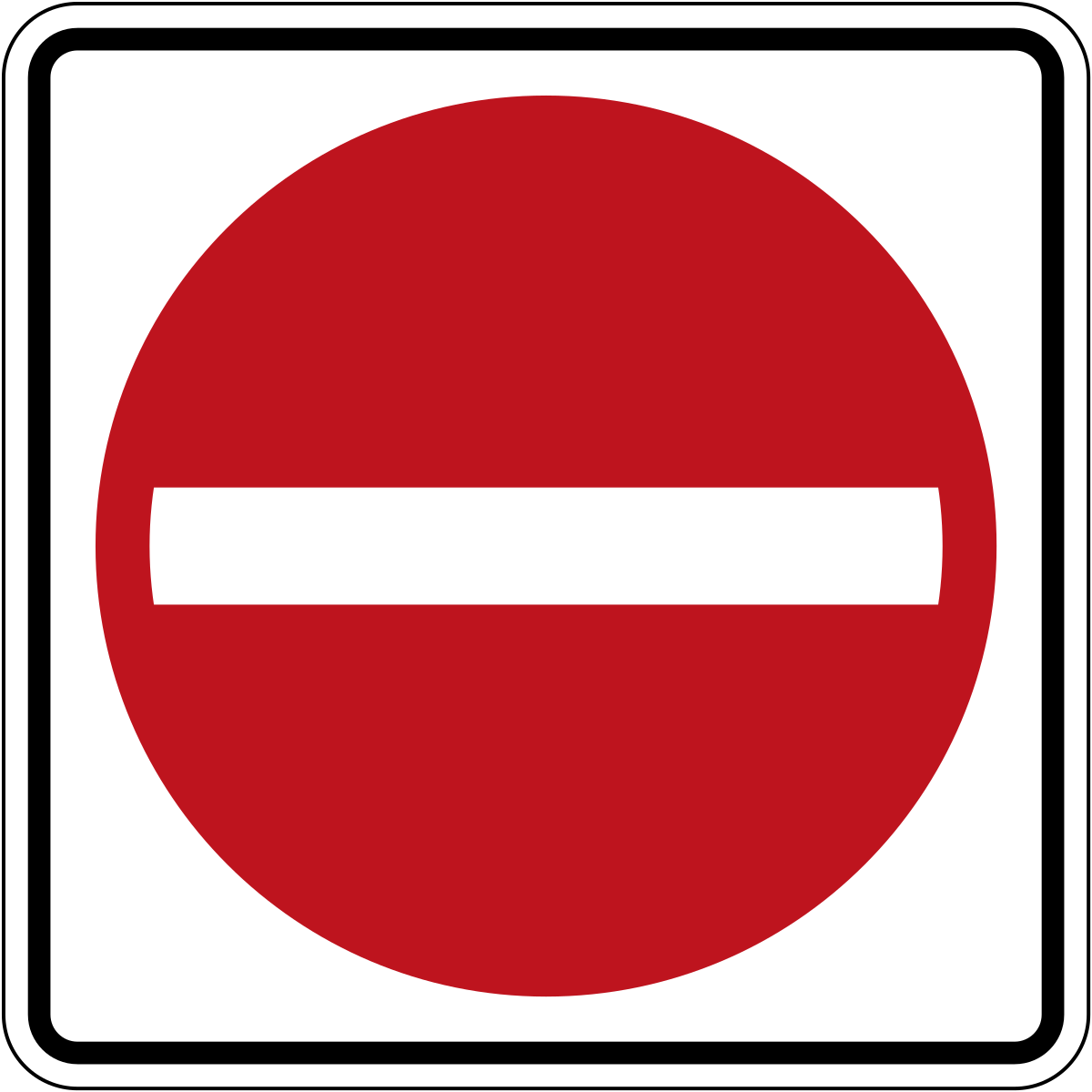 Подумай еще!
Велосипедная дорожка
Въезд запрещен
Молодец!
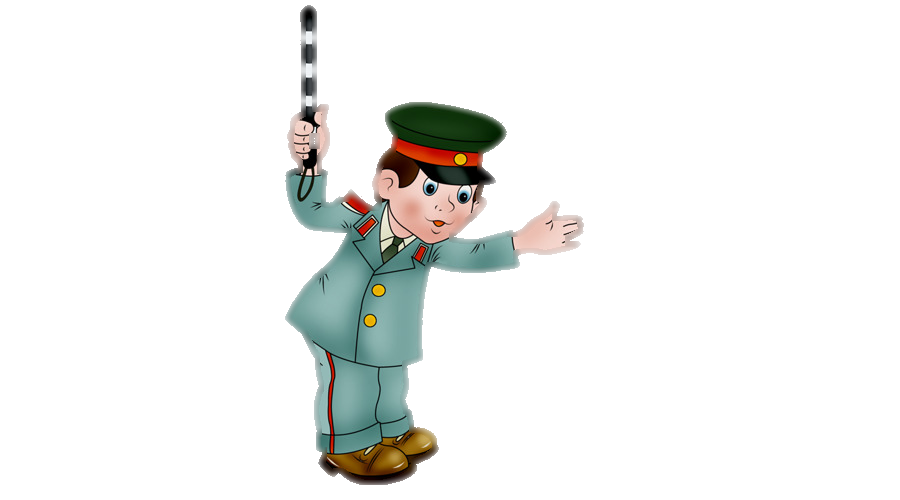 Пешеходный переход
5. Это что же – ой-ой-ой, переход здесь под землёй,
Так смелей иди вперед. Трусишь ты напрасно! 
Знай,… самый безопасный.
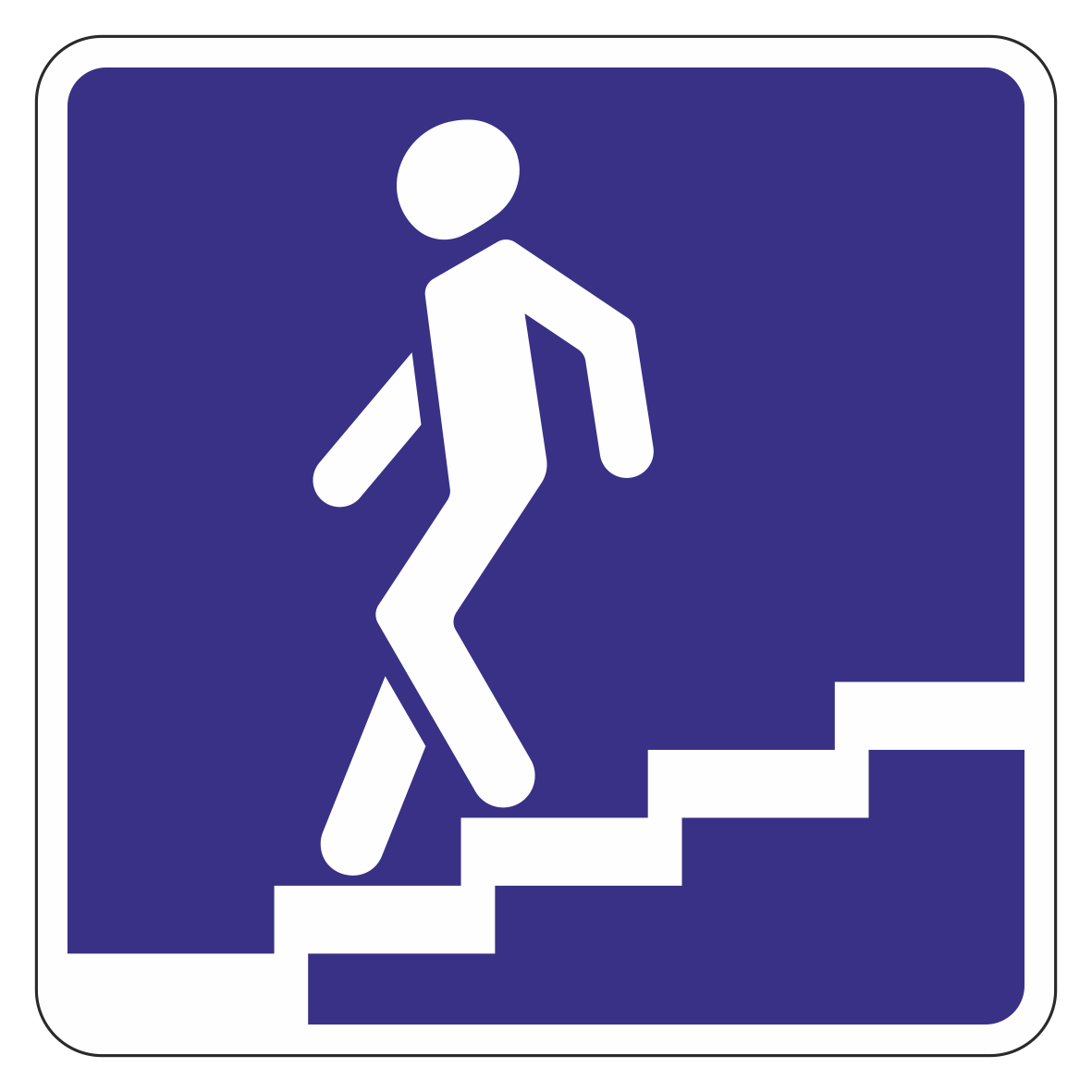 Подумай еще!
Дети
Велосипедная дорожка
Подземный переход
Молодец!
Метро
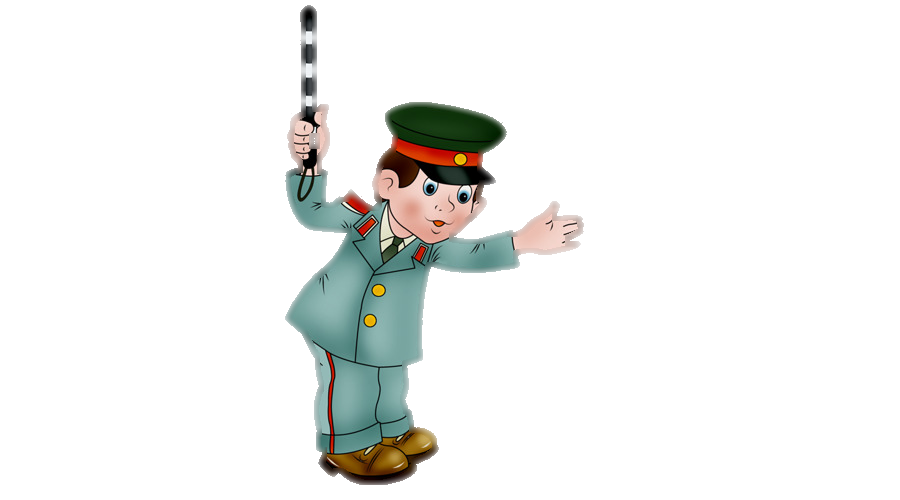 1. Каким образом можно перейти улицу безопасно для жизни и здоровья?
Подумай еще!
Воспользовавшись пешеходным переходом.
Быстро перебежать улицу, не создавая помех для движущего транспорта.
Предварительно проверив, нет ли на проезжей части движущего транспорта.
Молодец!
Попросить помощи у взрослых.
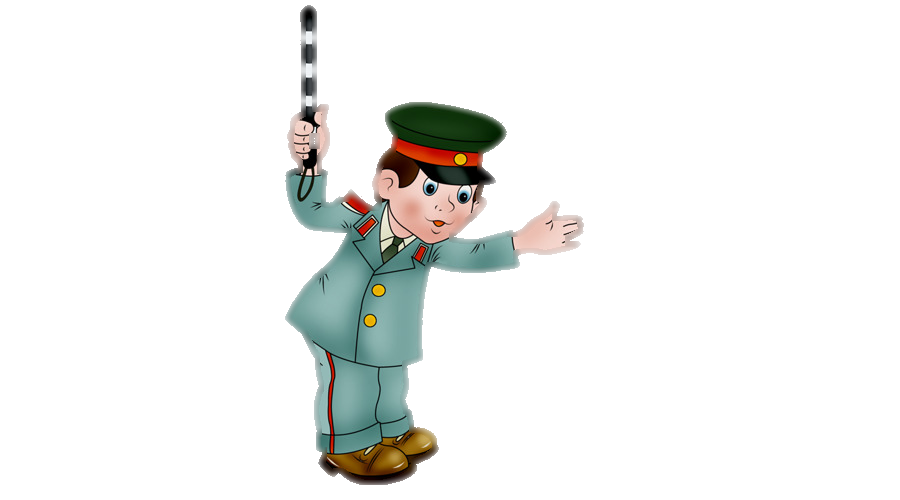 2. Можно ли начинать движение по переходу, если светофоре загорелся желтый свет?
Можно, если быстро
Подумай еще!
Нет, нельзя, нужно стоять
Молодец!
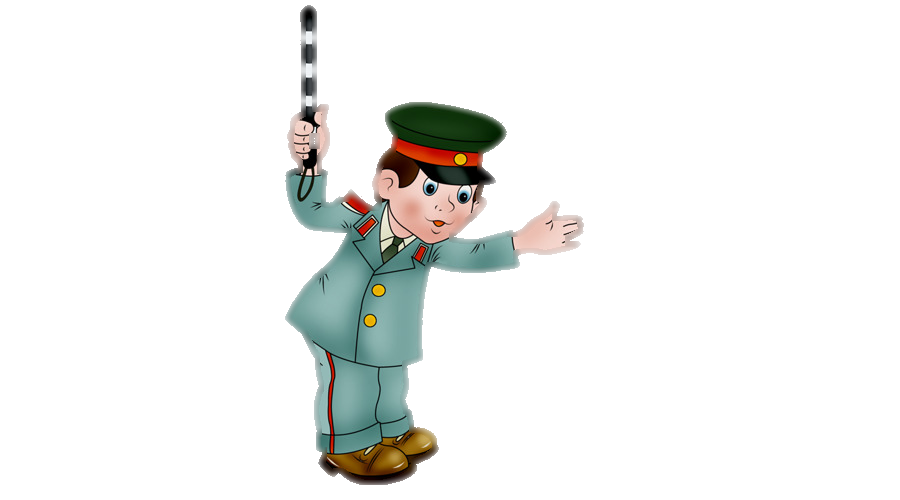 3. В каких местах можно переходить проезжую часть?
На пешеходном переходе
Подумай еще!
По «зебре»
На светофоре
Молодец!
Все ответы верны
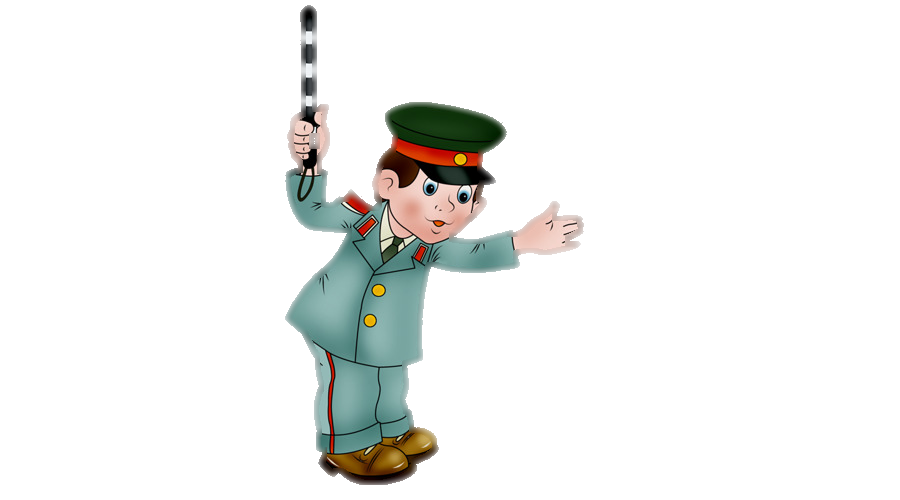 По переходу
4. На переходе работает светофор и инспектор ГИБДД, руководящий движением транспорта и пешеходов. Чьи сигналы нужно слушать в этом случае?
Советы прохожих
Подумай еще!
Сигналы светофора
Сигналы инспектора
Молодец!
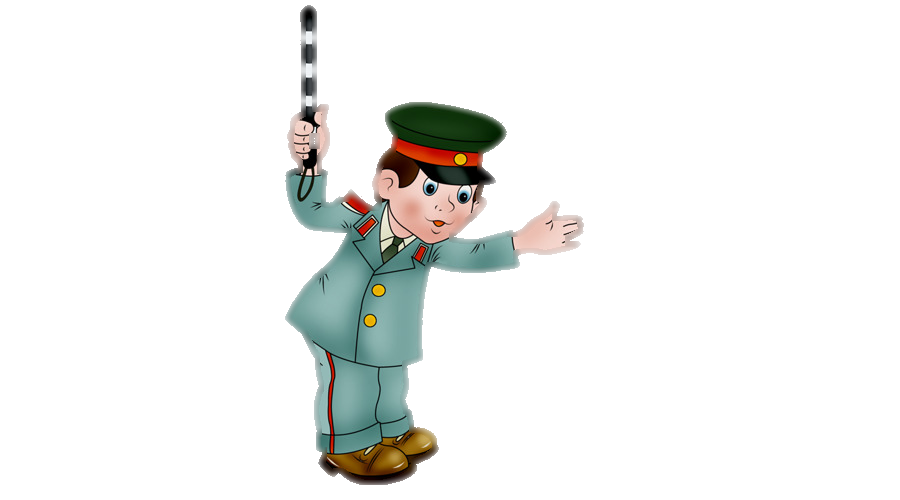 5. Для чего нужно «островки безопасности»?
Подумай еще!
Для отдыха при переходе проезжей части
Для прохожих
Для безопасного перехода через широкую проезжую часть
Молодец!
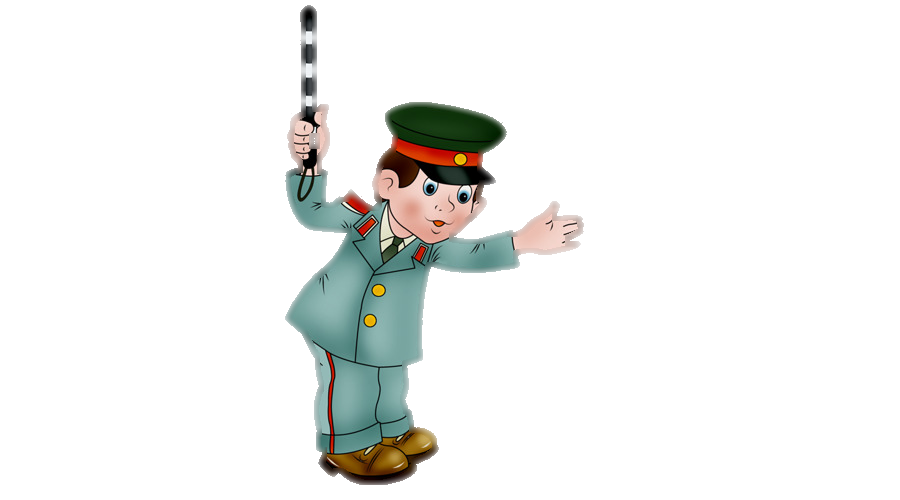 6. Какое название носит часть дороги, расположенная по обе стороны от проезжей части. Она служит для остановки транспорта и движения пешеходов?
Обочина
Тротуар
Подумай еще!
Бордюр
Молодец!
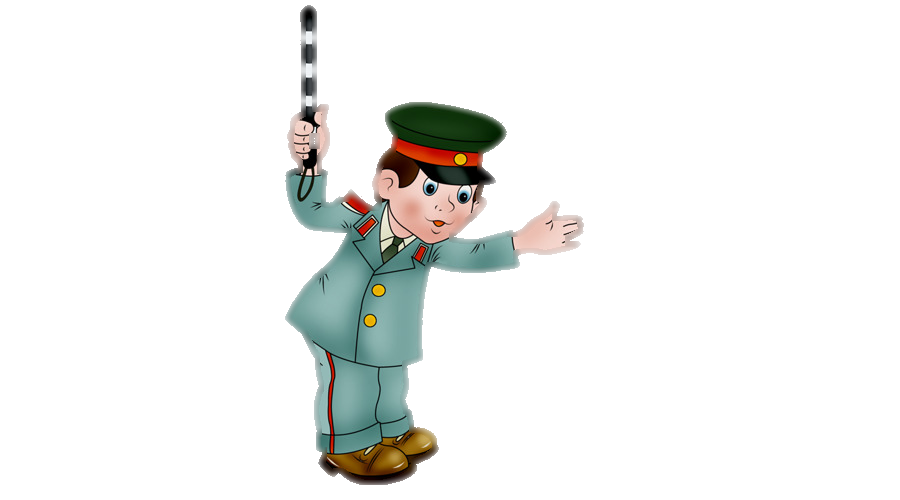 7. В какую сторону нужно смотреть при переходе через проезжую часть, дойдя до ее середины?
Налево
Подумай еще!
Под ноги
Прямо
Молодец!
Направо
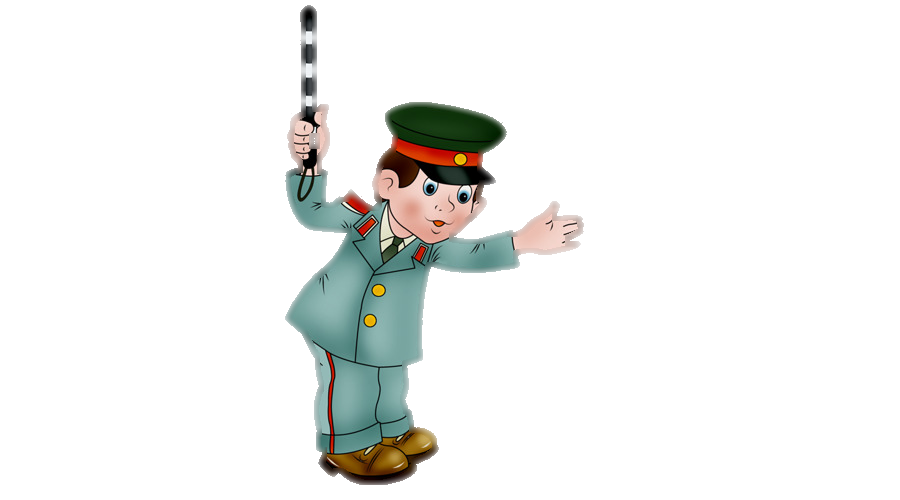 8. С какого возраста детям разрешается ездить на велосипеде по улице (проезжей части)?
С 12-ти лет
Подумай еще!
С 16-ти лет
С 18-ти лет
Молодец!
С 14-ти лет
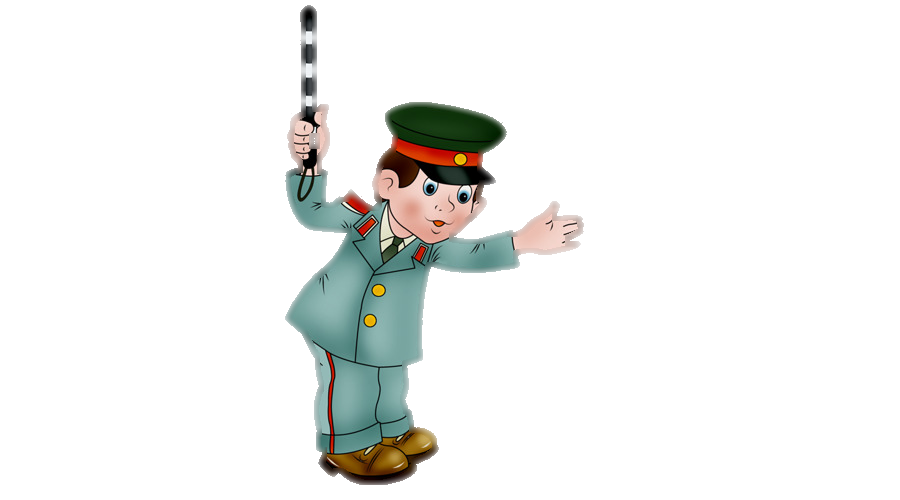 9. Сколько колес имеет легковой автомобиль при полной комплектации?
6
Подумай еще!
4
5
Молодец!
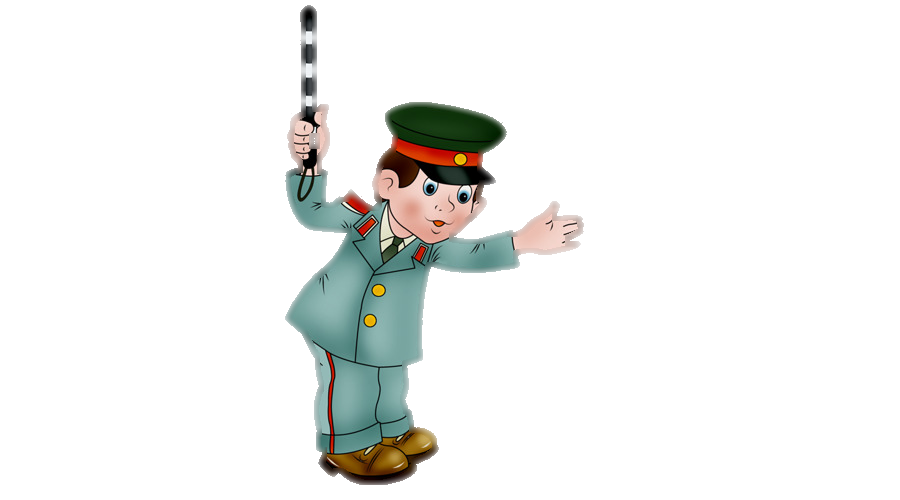 8
Где можно ходить по улице, если тротуар отсутствует?
Подумай еще!
По обочине по ходу двигающегося транспорта
По разделяющей полосе
По обочине навстречу двигающемуся транспорту
Молодец!
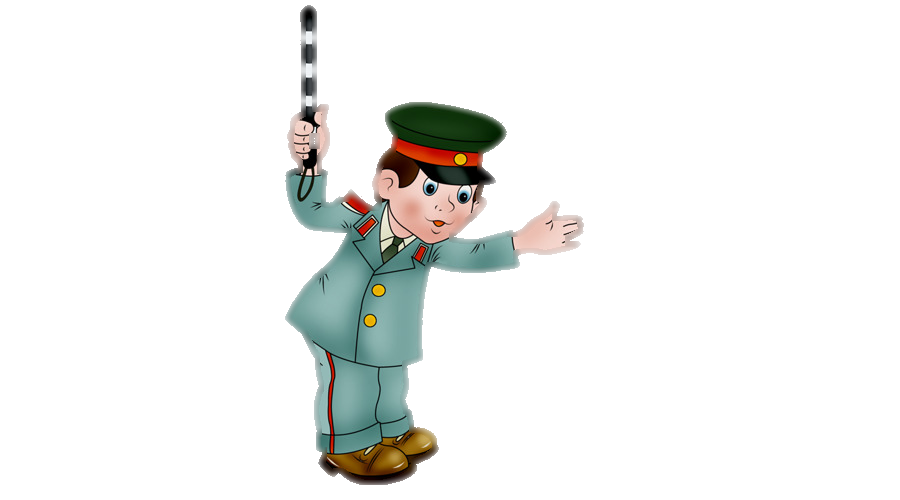 По такой дороге пешеходам ходить нельзя
Источники
Фон1
Фон2 
Фон3
Фон4
Заставка
Технологический прием "Универсальный тренажер"
Звуковой файл "Молодец"
Регулировщик
Емеля
Леопольд 
Печкин на велике
Карета
Летучий корабль
Хоттабыч
Баба Яга
Кай на санках
Человек рассеянный с улицы 
Герда
Текст викторины
Знаки
https://i.mycdn.me/i?r=AzEPZsRbOZEKgBhR0XGMT1Rkpi4T_6yW403K8rkfllcCWaaKTM5SRkZCeTgDn6uOyic 
https://rusdorznak.ru/Uploads/Catalog/dorozhnye/preduprezhdayushchie/1.23.png 
https://upload.wikimedia.org/wikipedia/commons/thumb/e/ec/Thailand_road_sign_%E0%B8%9A-52.svg/1200px-Thailand_road_sign_%E0%B8%9A-52.svg.png 
https://upload.wikimedia.org/wikipedia/commons/thumb/3/33/Ontario_Rb-19.svg/1200px-Ontario_Rb-19.svg.png 
https://dorznak196.ru/wp-content/uploads/2020/03/6.6.png